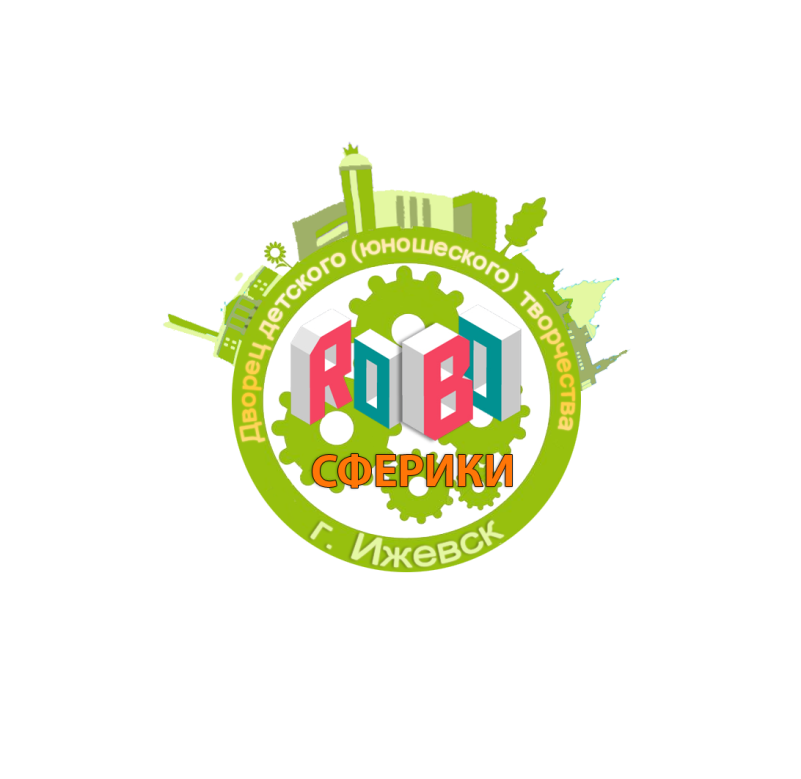 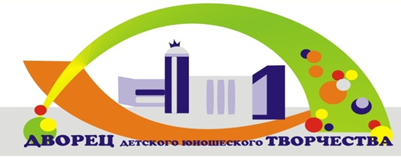 Комплекс для комфортного пребывания кота«Один дома»
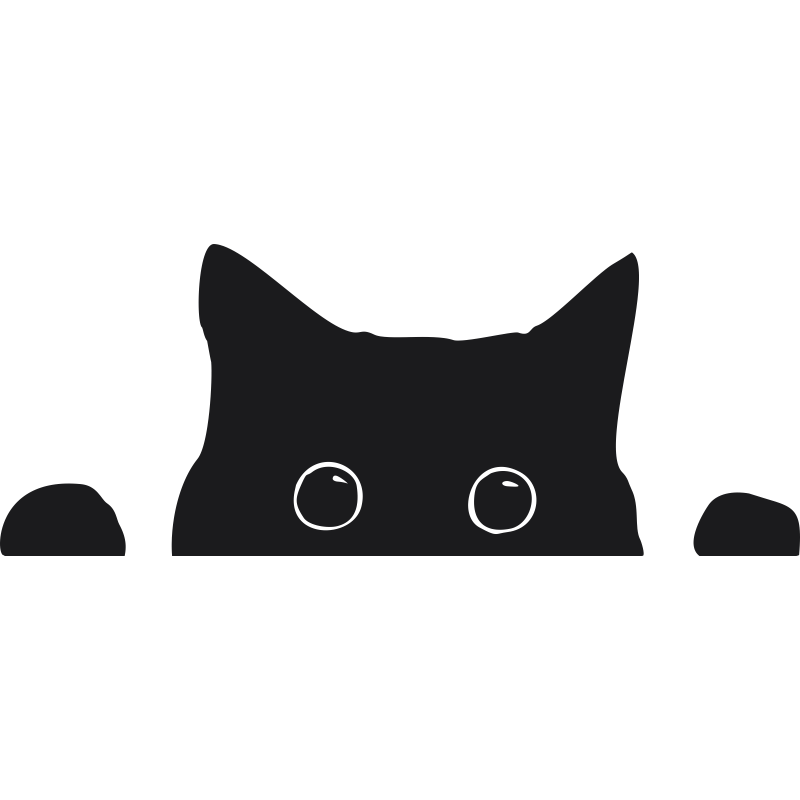 Авторы:
обучающиеся МБОУ ДО ДД(Ю)Т
Закопайло Андрей,
Воробьев Антон
 Руководитель: 
Егорова Ольга Николаевна
Функциональные возможности
Кошки — социальные животные. Они быстро привязываются к хозяину, скучают по нему и тоскуют без внимания и ласки. Уезжая в длительный отпуск или в командировку, владельцы, как правило, оставляют питомца в гостинице или на попечении родственников и друзей. Если возникает необходимость оставить кошку на несколько дней, то можно оставить ее дома, но обеспечив ей условия для пребывания без хозяина.
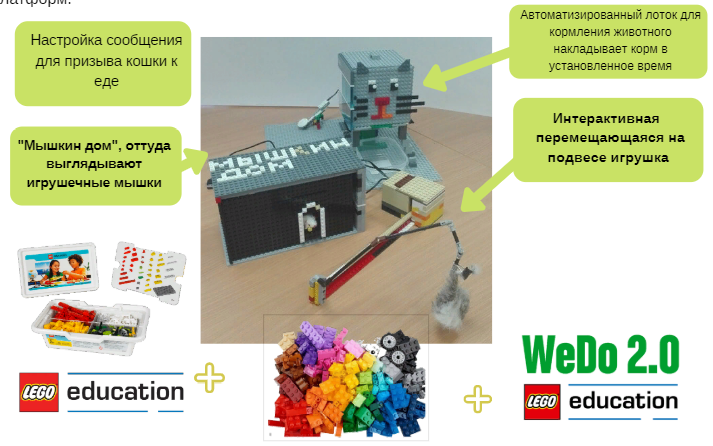 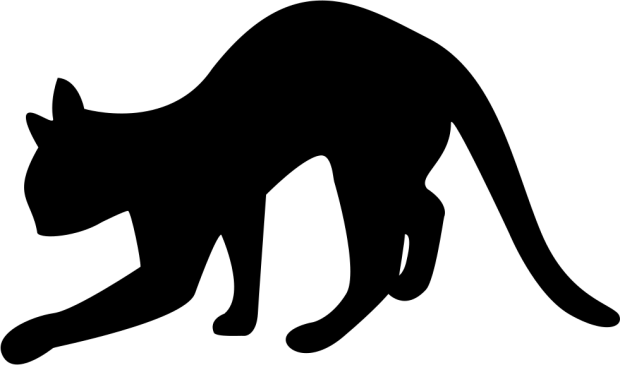 Цель: 
Разработать  автоматизированную систему для кормления и развлечения кошек, находящихся дома без хозяев.
Задачи:
Изучить интернет-источники и литературу.
Проанализировать достоинства и недостатки аналогов;
На платформе Lego WeDo, WeDo 2.0  создать проект автоматизации кормления и игры с кошками;
Разработать программы и проверить их работу на проекте;
Определить перспективы развития                     проекта с использованием других                  робототехнических  платформ.
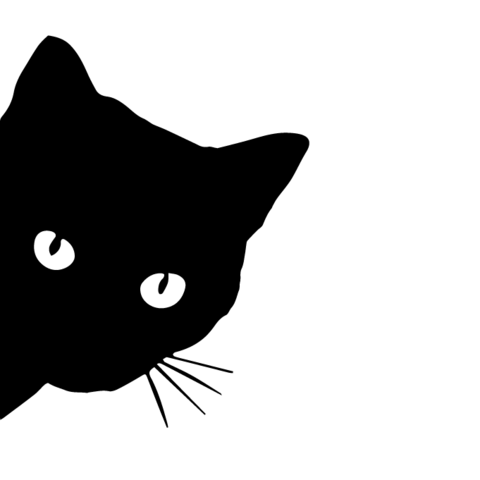